Муниципальное бюджетное общеобразовательное учреждение
Средняя общеобразовательная школа №23
Имени В.А.Шеболдаева.
День
 матери
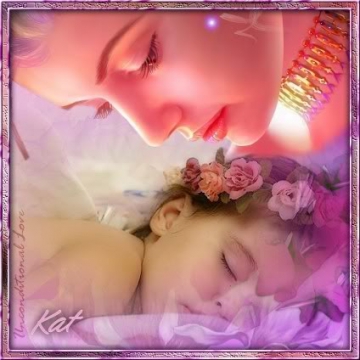 г. Гуково
26.11.11г.
Филиппова Анастасия 
Григорьева Елизавета 
Шведова Анастасия
Ткаченко Арина

«Мамочка»
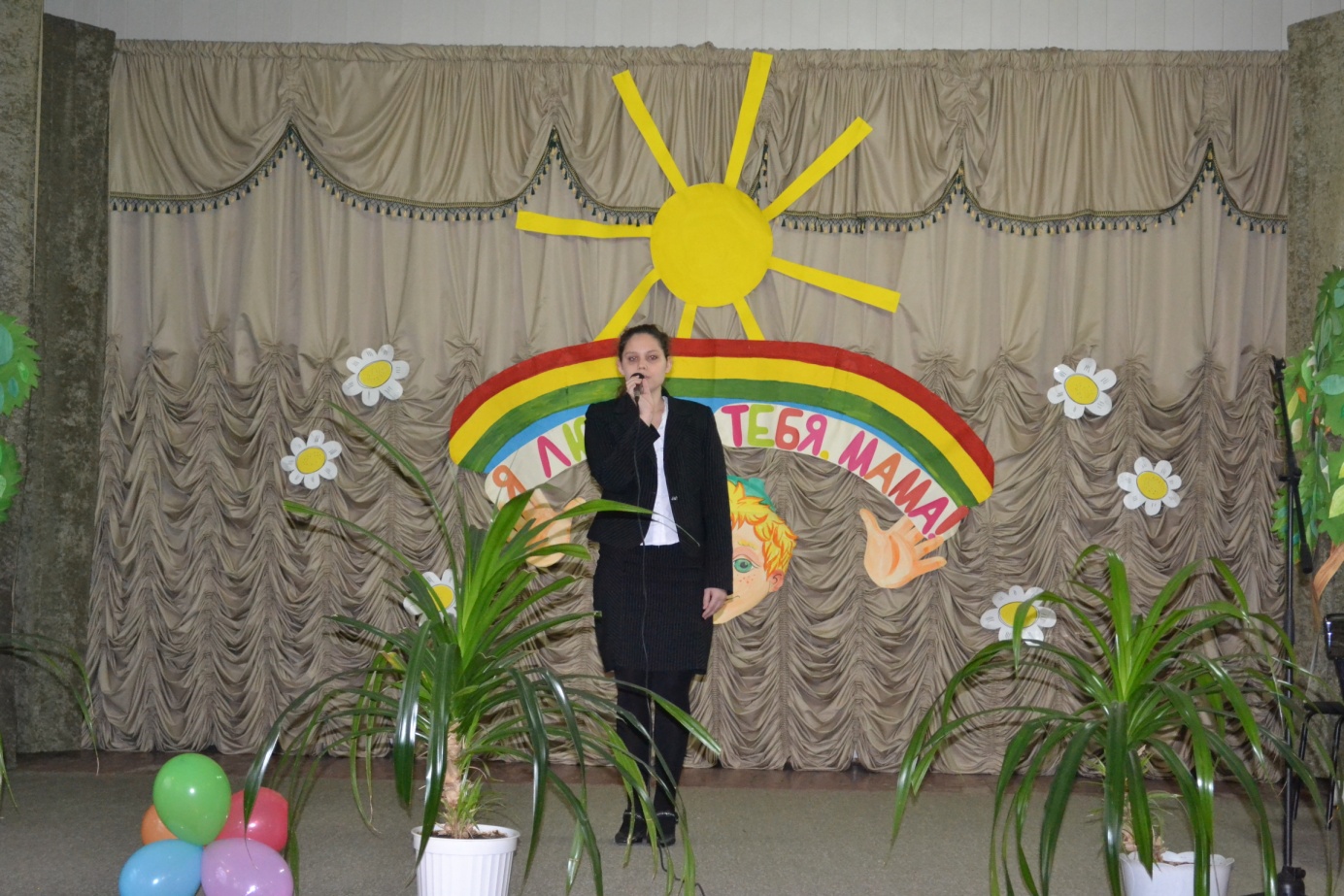 Навальная Анастасия

«Мамино сердце»
[Speaker Notes: Навальная Анастасия
«Мамино сердце»]
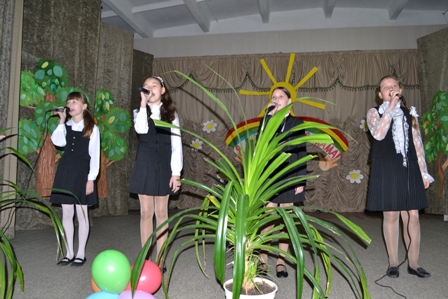 Князева Анна
Логачёва Юлия
Родинченко Виктория
Колесникова Дарья

«По тебе скучаю, мама!»
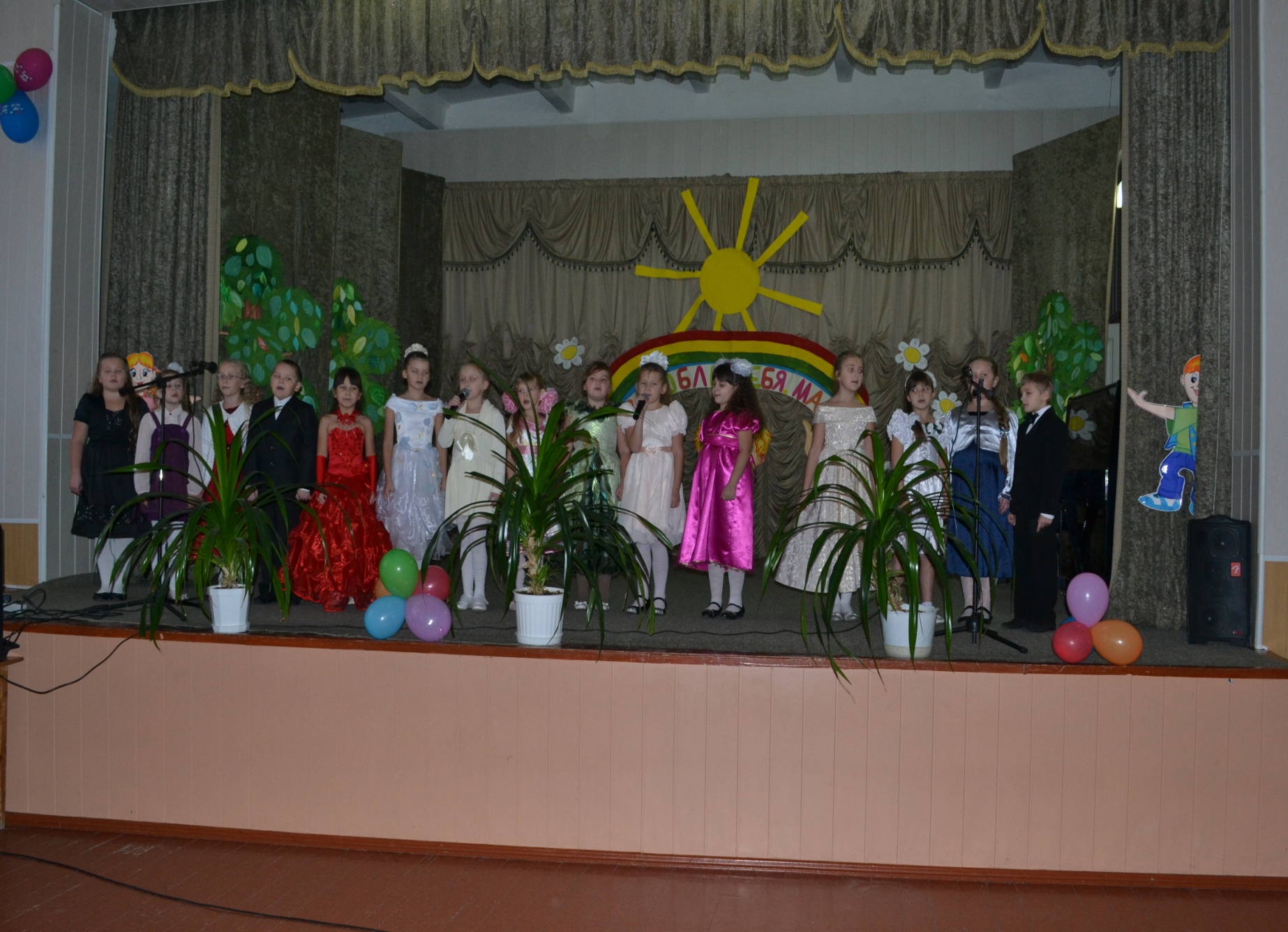 Младшая вокальная 
группа

«Мамочка»
[Speaker Notes: Князева Анна
Логачёва Юлия
Родинченко Виктория
Колесникова Дарья
«По тебе скучаю, мама!»]
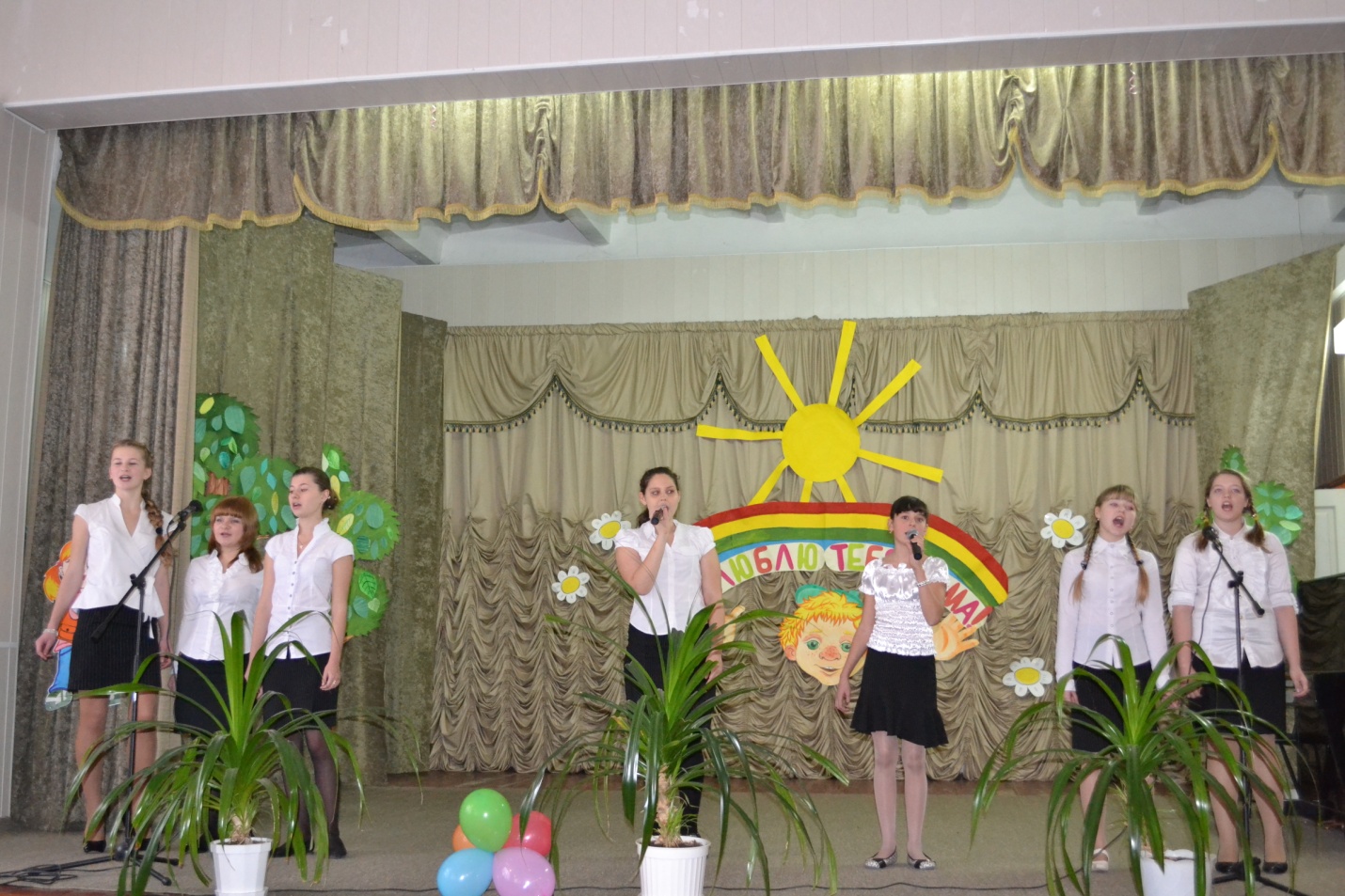 Старшая вокальная 
группа

«Люблю тебя, мама»
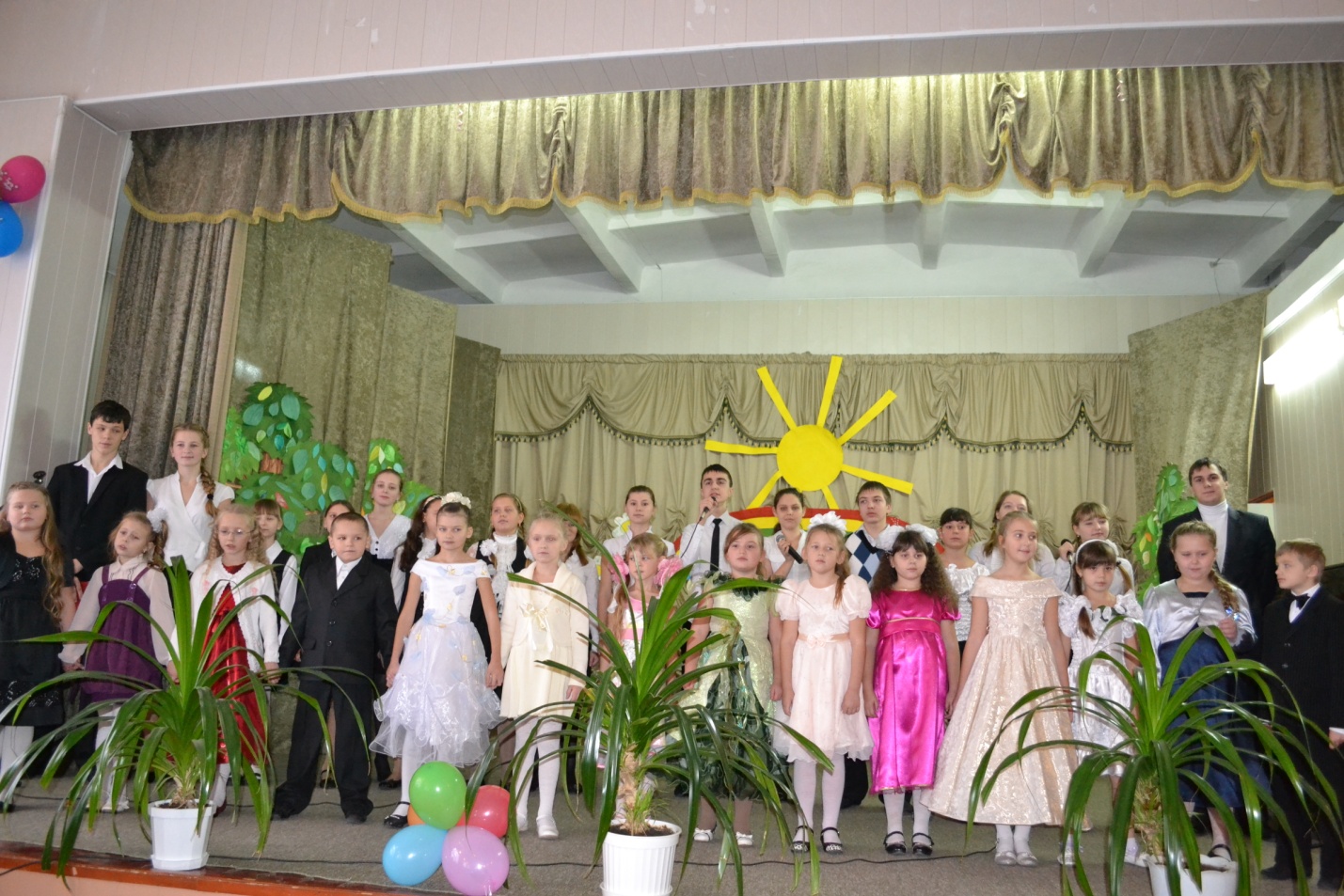 Авдалян Арман и 
все участники концерта
поздравляют мамочек!

«Мамин день»